Gérard Choquet
Pascal Hamann

Lycée Béhal - Lens
Accompagnement Personnalisé
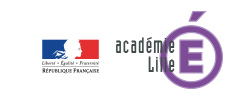 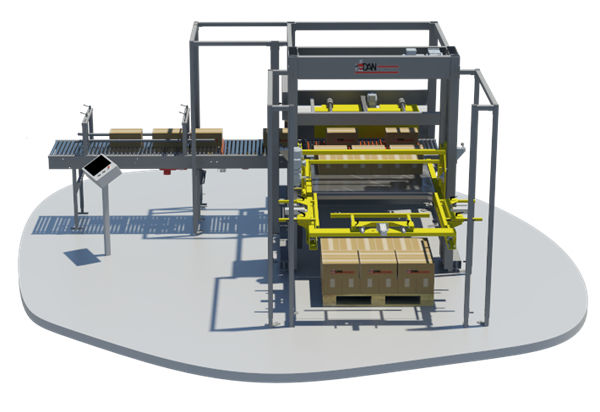 BTS MAINTENANCE
DES SYSTEMES
26 mars 2015
Lycée Kastler à Denain
Hétérogénéité ?
Étudiants issus d’un bac général
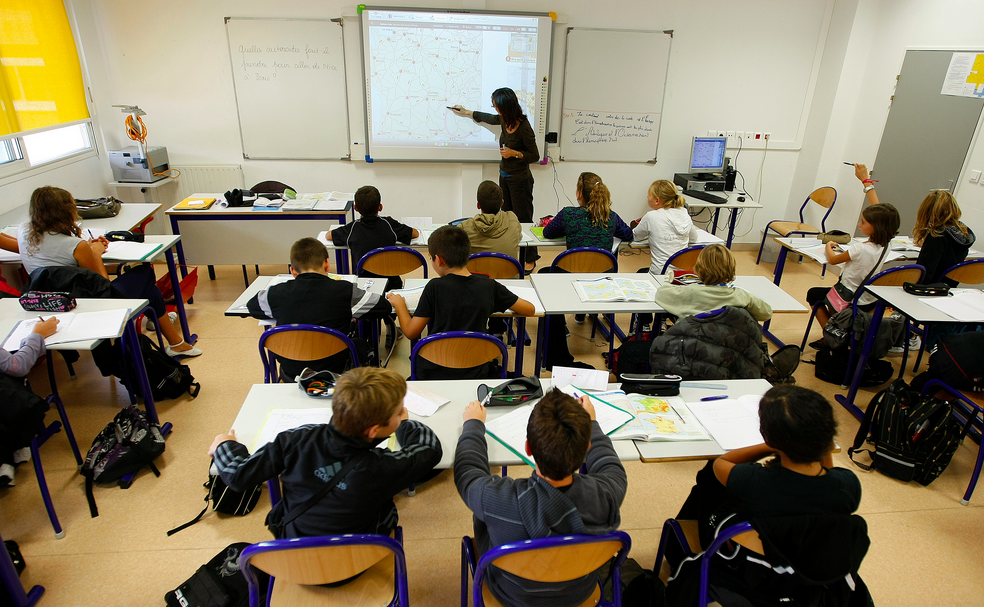 C1
C2
C3
C4
C5
C6
Hétérogénéité ?
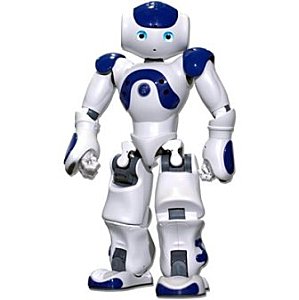 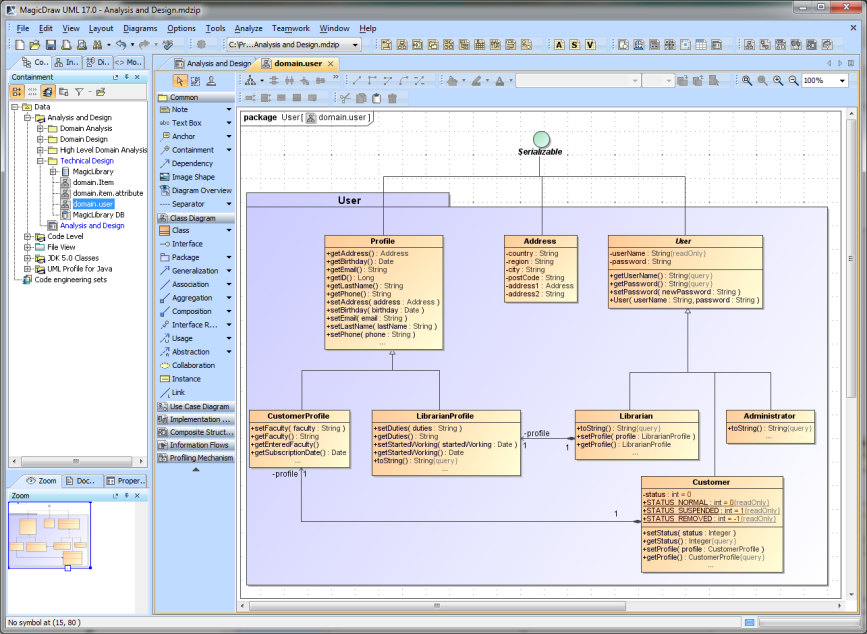 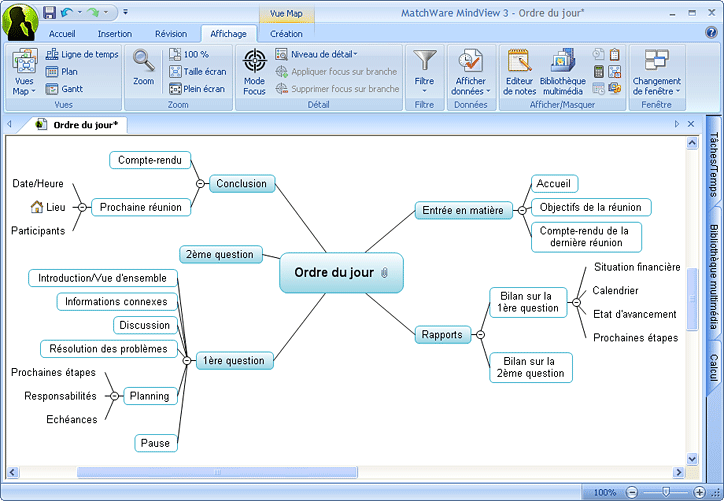 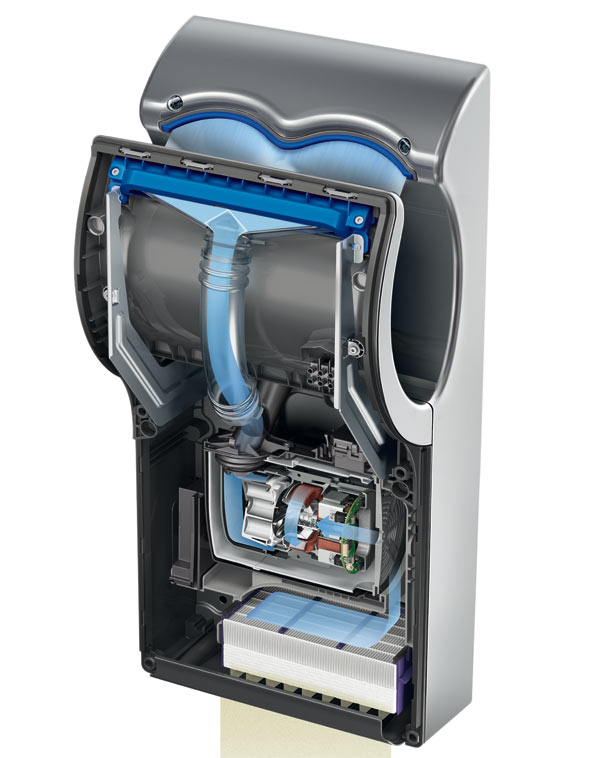 Étudiants issus d’un bac technologique STI2D ou d’un bac SSI
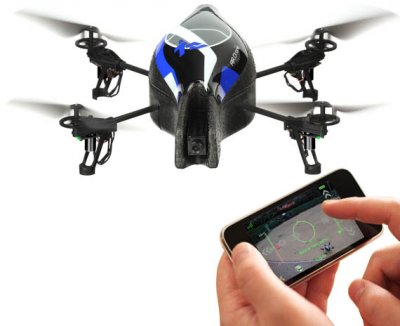 C1
C2
C3
C4
C5
C6
Hétérogénéité ?
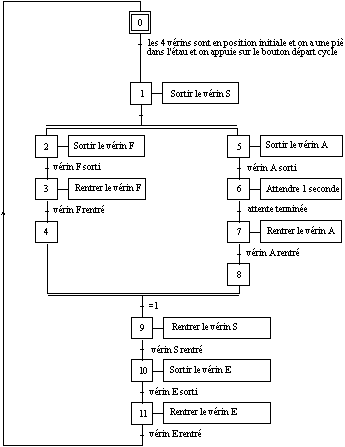 Étudiants issus d’un bac pro MEI
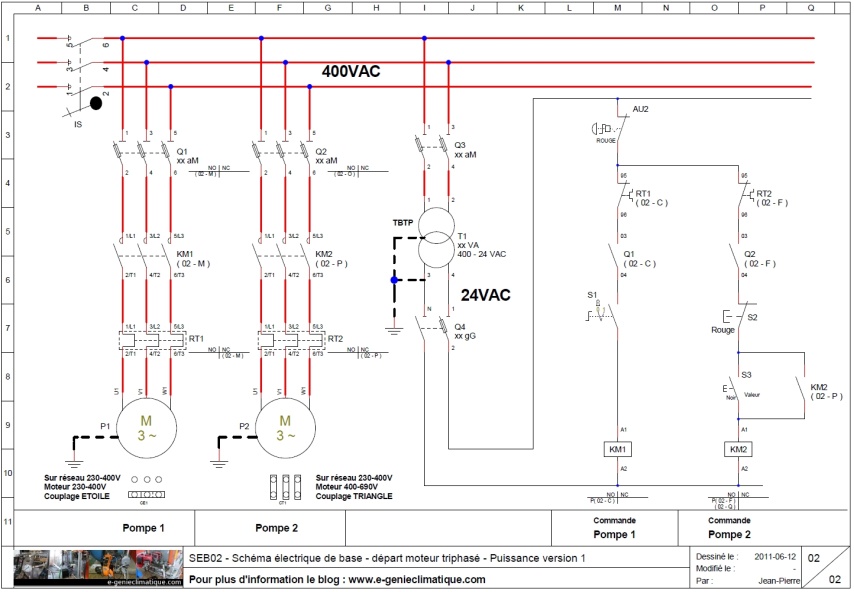 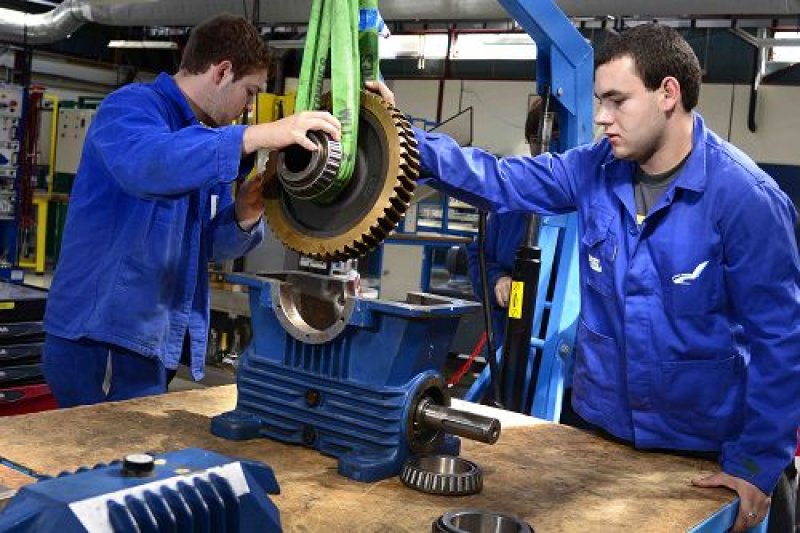 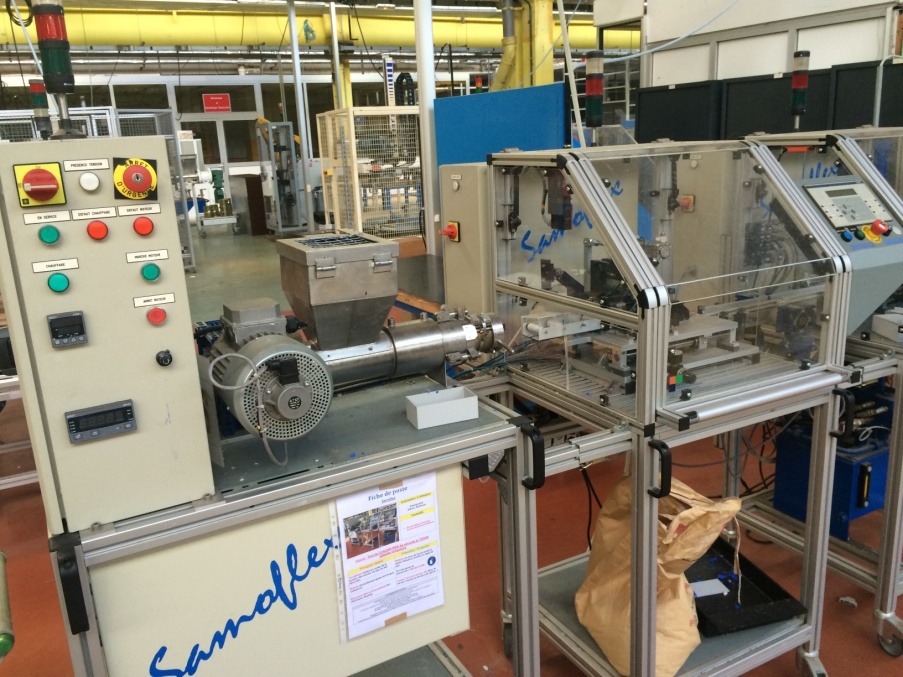 C1
C2
C3
C4
C5
C6
Hétérogénéité ?
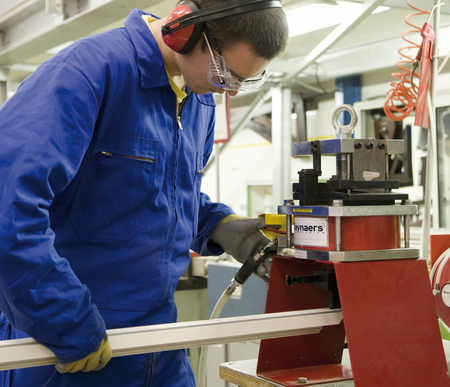 Étudiants issus d’un autre bac pro
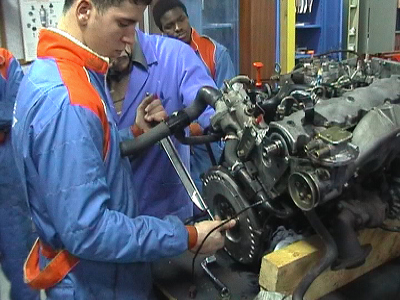 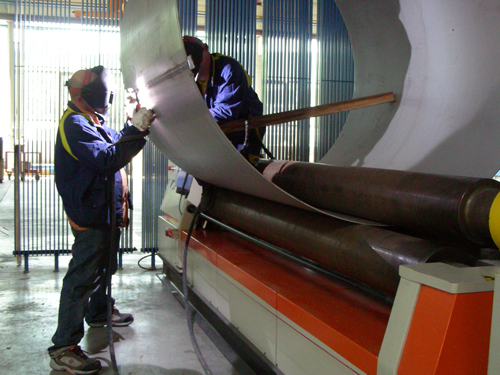 C1
C2
C3
C4
C5
C6
Hétérogénéité ?
Des parcours différents…                                                        Des univers différents…                                                                         Des compétences différentes…   
Des outils différents…
C1
C2
C3
C4
C5
C6
Un point commun ?
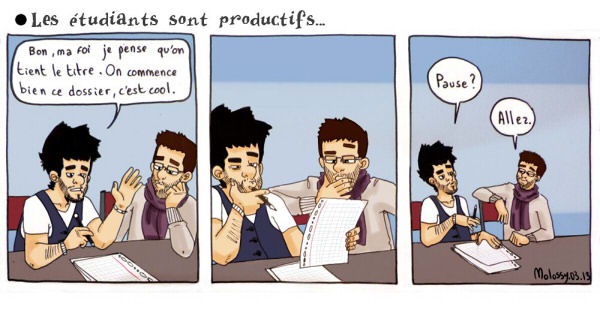 par Molossy, publié dans 30 jours de bd
C1
C2
C3
C4
C5
C6
Des constats…
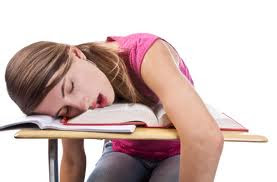 Une motivation inégale
Des prérequis différents 
Une autonomie souvent insuffisante 
Des méthodes de travail peu ou pas adaptées
Manque de repères pour certains 
Des difficultés pour la recherche de stage 
Méconnaissance du monde du travail 
Manque de confiance en soi pour certains
C1
C2
C3
C4
C5
C6
Accompagner les étudiants…
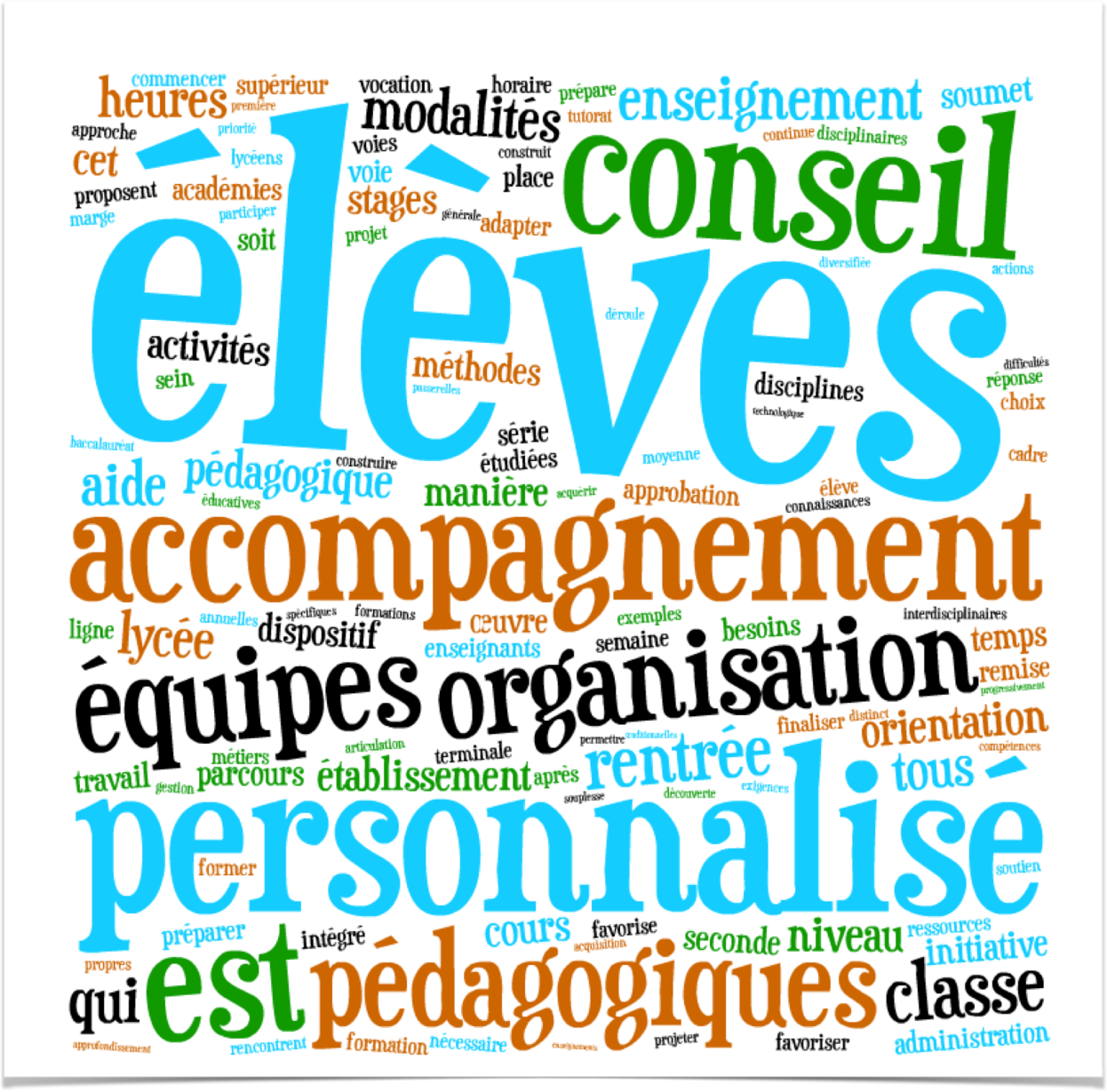 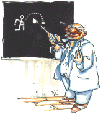 Que faire ?

Comment faire ?

Quand faire ?
C1
C2
C3
C4
C5
C6
Accompagner les étudiants…
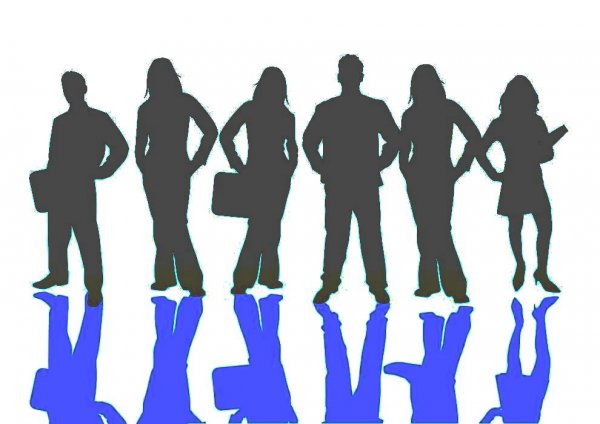 AP
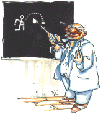 Equipe pédagogique
Accompagner l’élève
vers la réussite
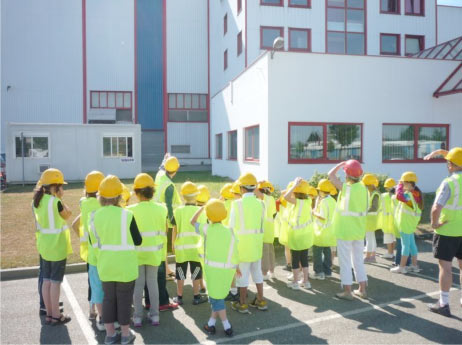 Développer des activités
adaptées
Contrôler Valider
Enseignant
AP
Industriels
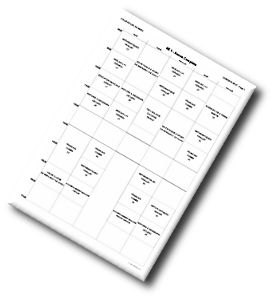 Organiser
Ensemble 
des cours
C1
C2
C3
C4
C5
C6
Donner du sens à la formation…
Une priorité !
En début d’année :
- présenter le contenu des cours,
présenter les débouchées et les différences entre le BTS , le BAC  ( démontrer l’intérêt des diplômes  et  de la poursuite d’études ) 
définir pour certains, des parcours de formation (après le BTS)
Des visites et des rencontres peuvent également aider à construire leur parcours
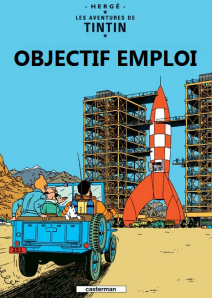 C1
C2
C3
C4
C5
C6
Quelques pistes…
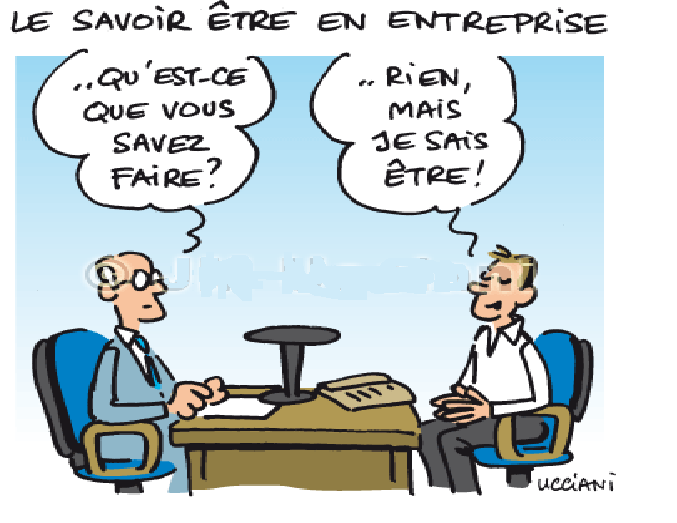 Accompagnement dans la recherche de stages
Travail sur le savoir Etre
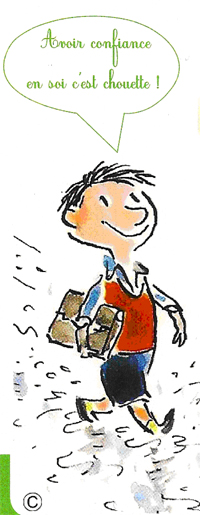 Aide à l’organisation du travail
Accompagnement dans l’épanouissement personnel (culture , stages d’activités diverses)
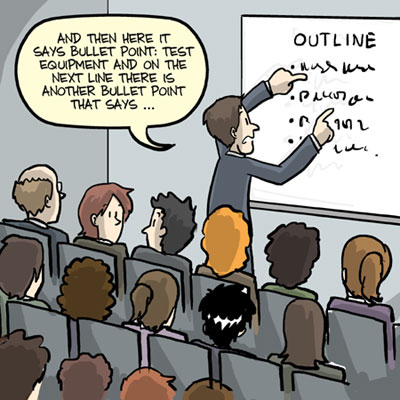 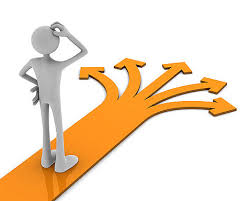 Entrainement  aux  oraux
Approfondissement des connaissances disciplinaires
C1
C2
C3
C4
C5
C6
Quelques pistes…
Le danger : avoir une tendance à centraliser l’accompagnement personnalisé sur un problème qui est souvent disciplinaire.
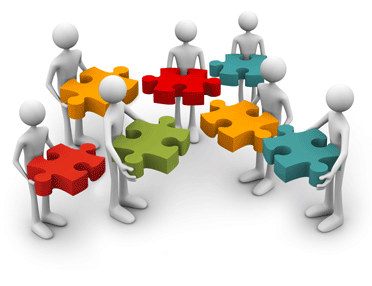 C1
C2
C3
C4
C5
C6
Un exemple…
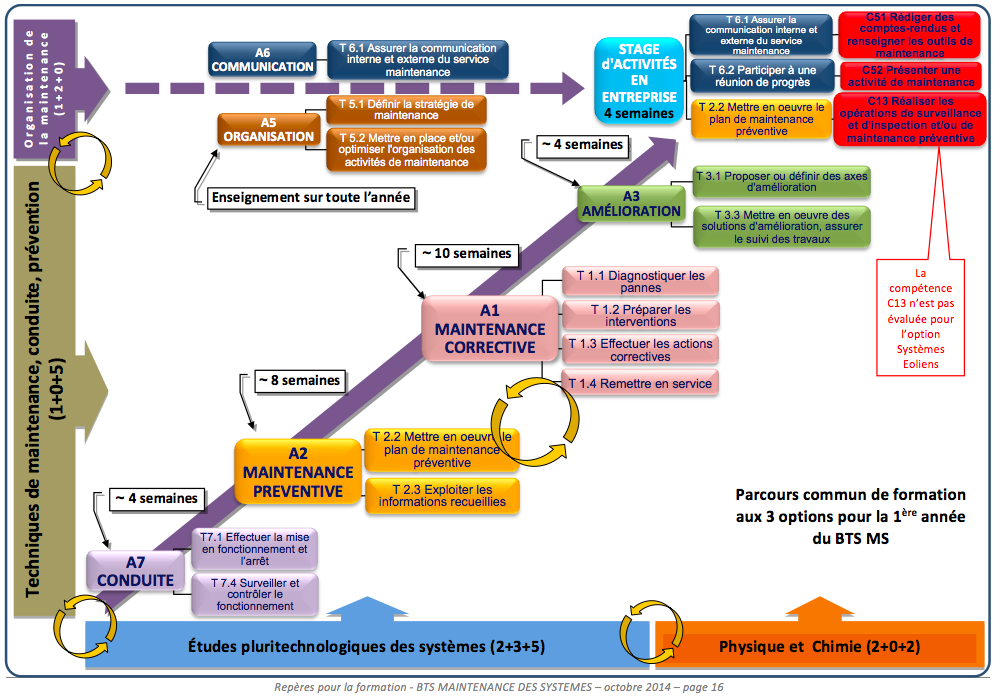 EXEMPLE : 
ACTIVITES 
DE CONDUITE
C1
C2
C3
C4
C5
C6
Un exemple…
S5 : ANALYSE SYSTÉMIQUE ET FONCTIONNELLE
Les Bac STI2D connaissent le SYSML
Les BAC PRO n’ont jamais entendu parler du SYSML
S10 : TECHNIQUE DE MAINTENANCE ET DE CONDUITE
La plupart des étudiants issus de  BAC PRO connaissent  les machines 
Les STI2D n’ont jamais approché de machines industrielles
S2 : ANGLAIS
De grosses difficultés pour la plupart des étudiants de plus les Bac Pro n’ont pas eu d’enseignement de la technologie en Anglais
C1
C2
C3
C4
C5
C6
Un exemple…
Etude pluri-technologique
des systèmes
Techniques de maintenance
AP
Activité de conduite adaptée

Exploitation d’une documentation technique en anglais
Exploitation d’une notice technique en anglais 

Découverte du SYSML pour les étudiants de Bac Pro 

Etude des actionneurs
Anglais
Ré-exploitation à l’oral et à l’écrit
C1
C2
C3
C4
C5
C6
Un exemple…
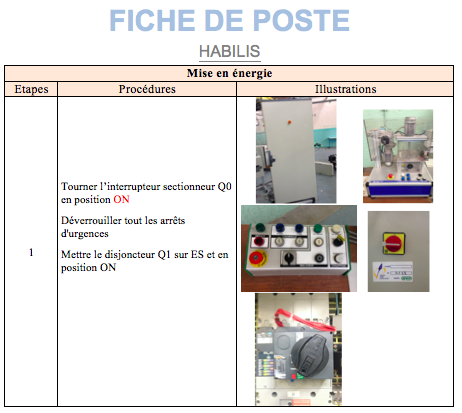 FICHES SECURITE
PROCEDURES DE CONDUITE
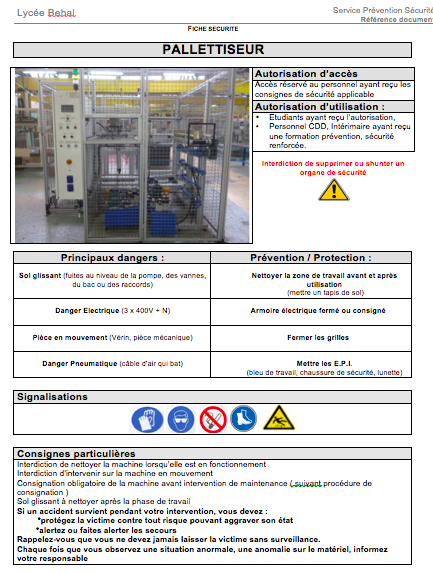 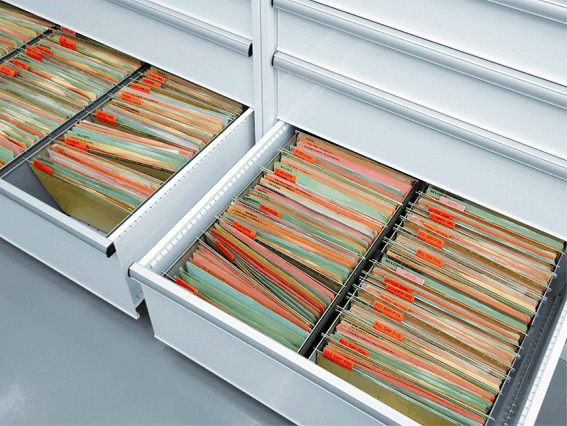 DOSSIER TECHNIQUE
C1
C2
C3
C4
C5
C6
Un exemple…
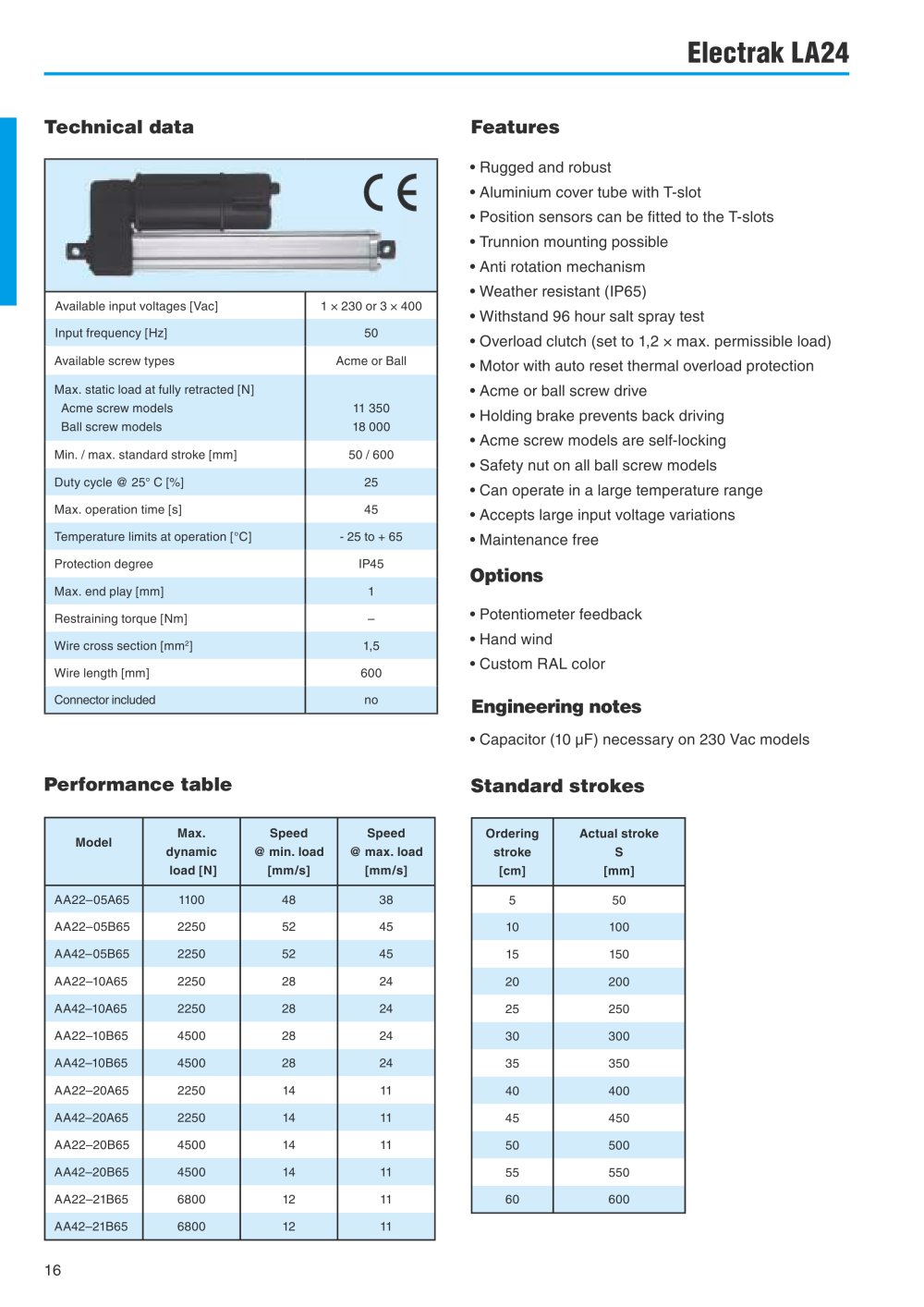 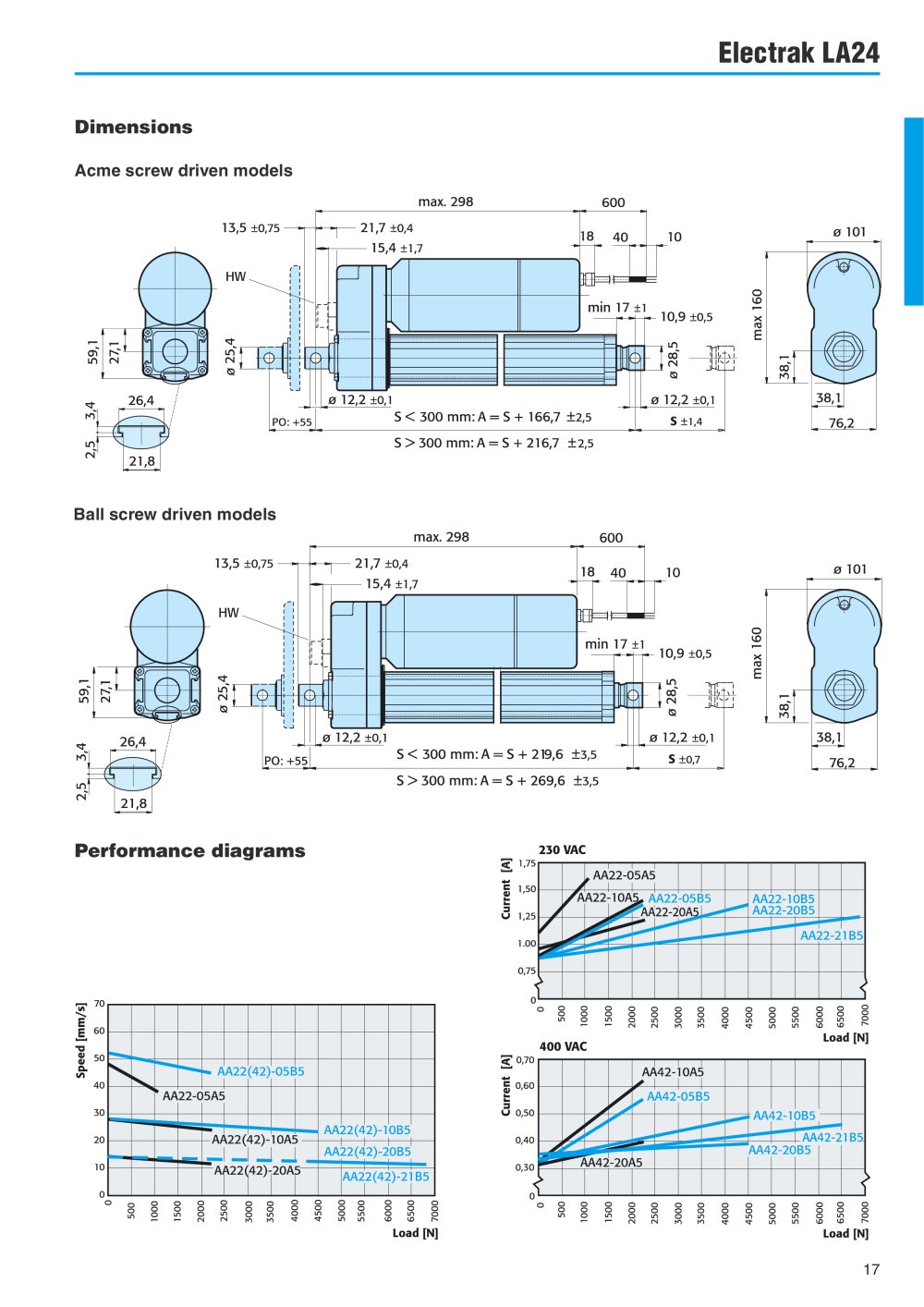 C1
C2
C3
C4
C5
C6
Activation de la séquence
ANGLAIS
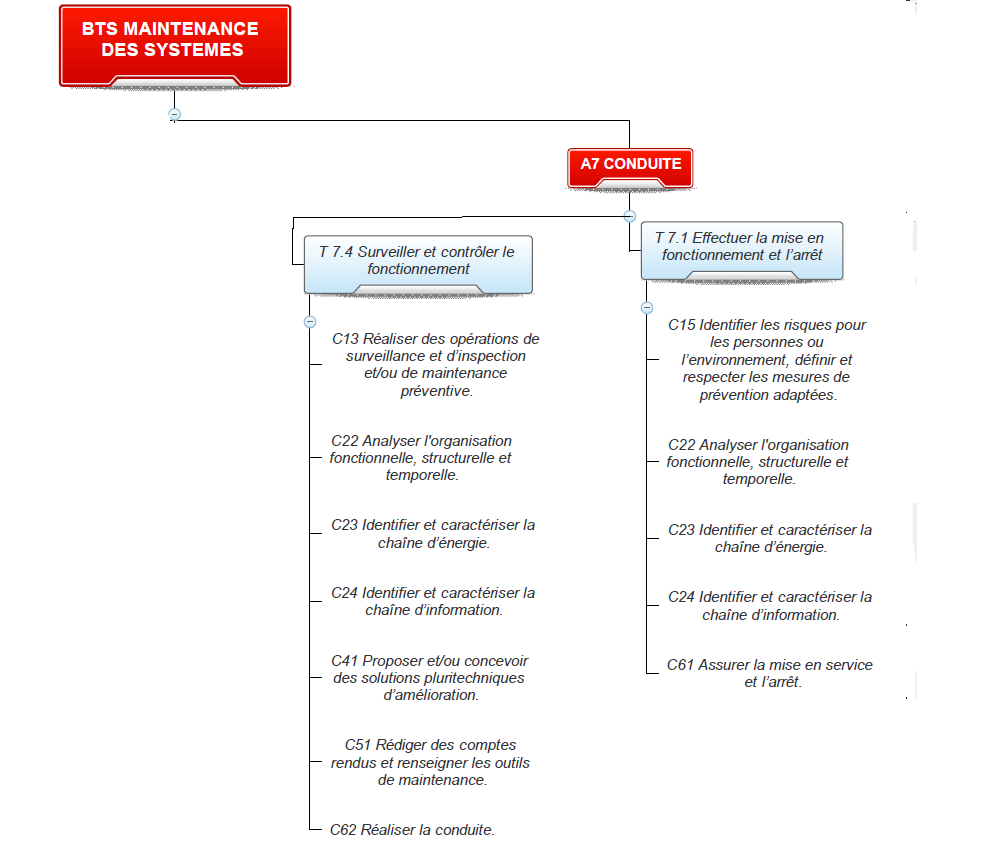 1h – Anglais
 a) à partir d’une vidéo sur youtube, comparez l’actionneur avec vis à billes et l’actionneur
https://www.youtube.com/watch?v=EmAco2ACnS8 
b) identification des composants du vérin- chercher leurs équivalents en français
ETUDE PLURI-TECHNOLOGIQUE
1h – Etude pluri-technologique des systèmes
SUPPORT : HABILIS
C1
C2
C3
C4
C5
C6
Activité pratique n°1
TECHNIQUES DE MAINTENANCE
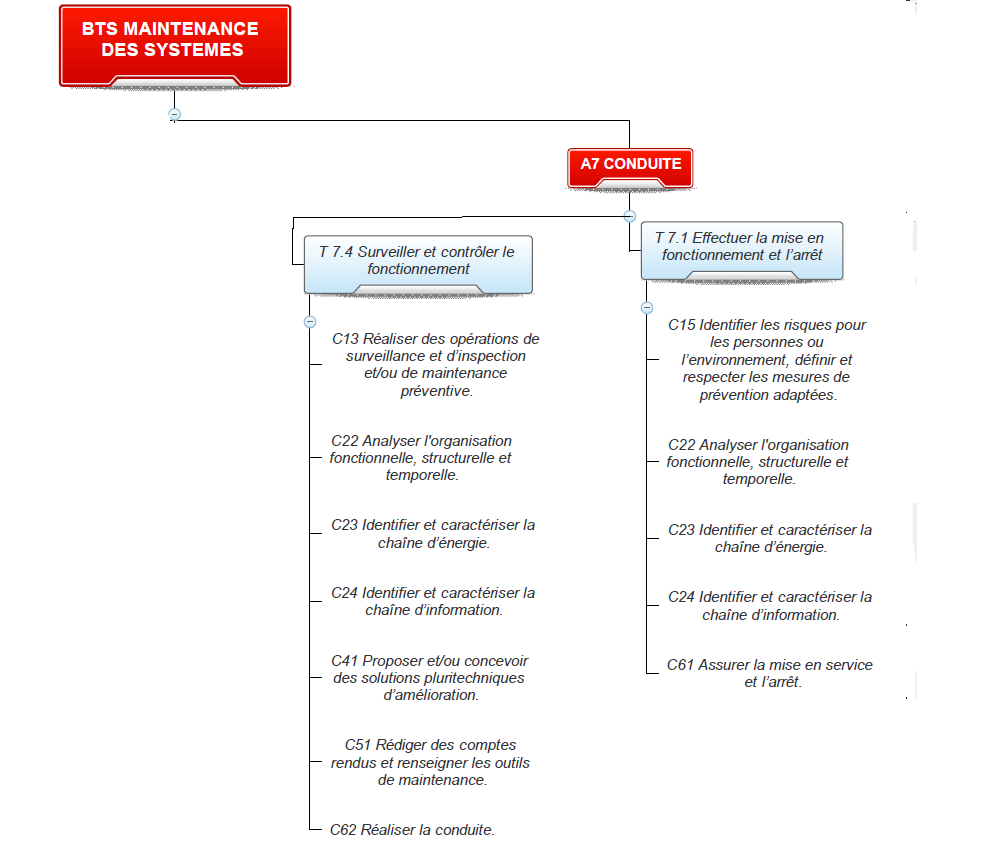 3h – Techniques de maintenance

Supports (12 au total) :
Pilulier, Palettiseurs, Samoflex …

Objectif: Chaque groupe d’étudiant appréhende la conduite de systèmes.
C1
C2
C3
C4
C5
C6
Anglais
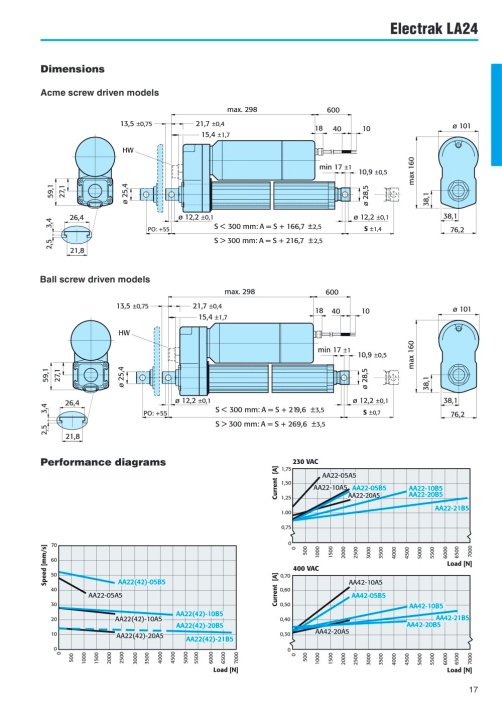 ANGLAIS
Durée : 1h
lecture d’une brochure en anglais sur les caractéristiques de ce vérin

Activité 1 : relever les caractéristiques importantes

Activité 2 : faire une présentation orale en anglais du vérin (historique, différentes utilisations et avantages…)
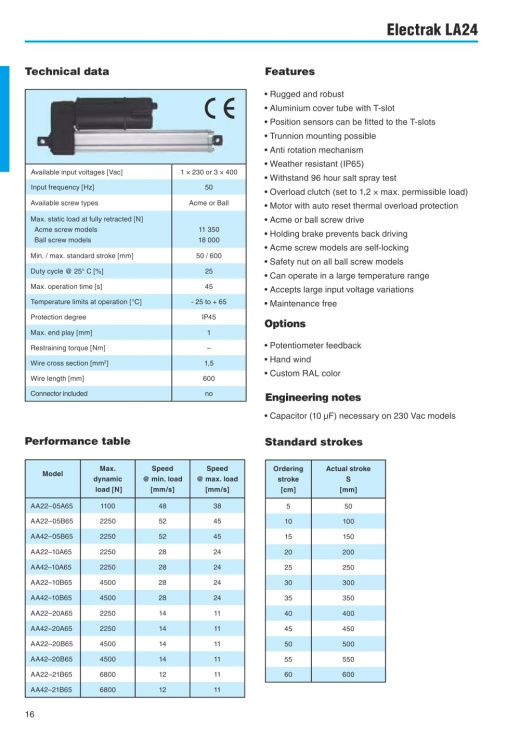 C1
C2
C3
C4
C5
C6
Accompagnement personnalisé
activité sur une fiche des accessoires et des pièces détachées

a) compléter les rubriques vides avec le vocabulaire vu précédemment sur les caractéristiques du vérin (une fiche à compléter est fournie)

b) apprendre comment rédiger un rapport/compte-rendu (fiche fournie en anglais)  - préparation de la tâche finale
ACCOMPAGNEMENT PERSONNALISE
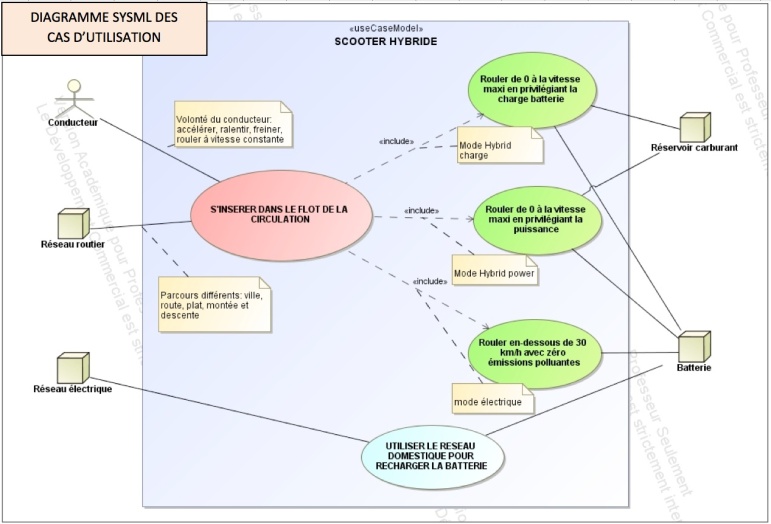 Diagrammes SysML


Chronogrammes
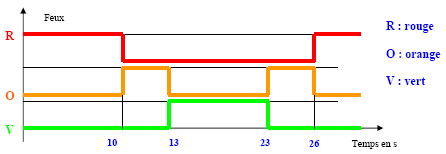 C1
C2
C3
C4
C5
C6
Activité pratique n°2
Etude pluri-technologique des systèmes


Séance de TD - 1,5h
Les Actionneurs
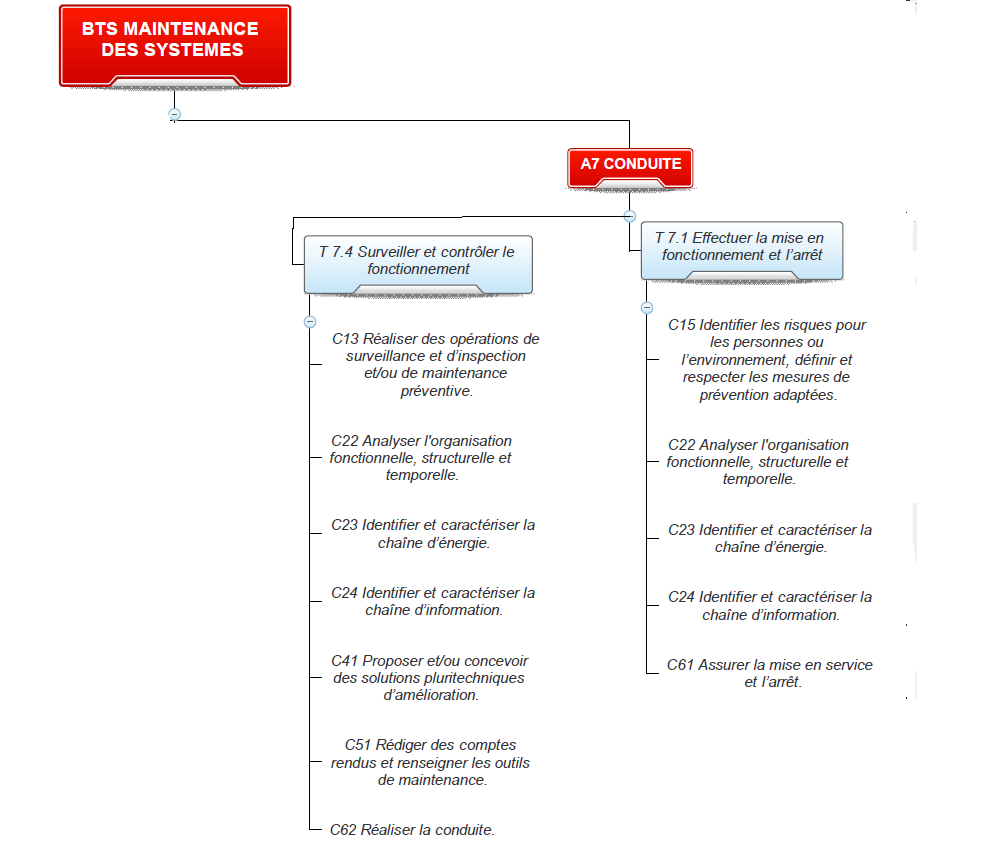 ETUDE PLURI-TECHNOLOGIQUE
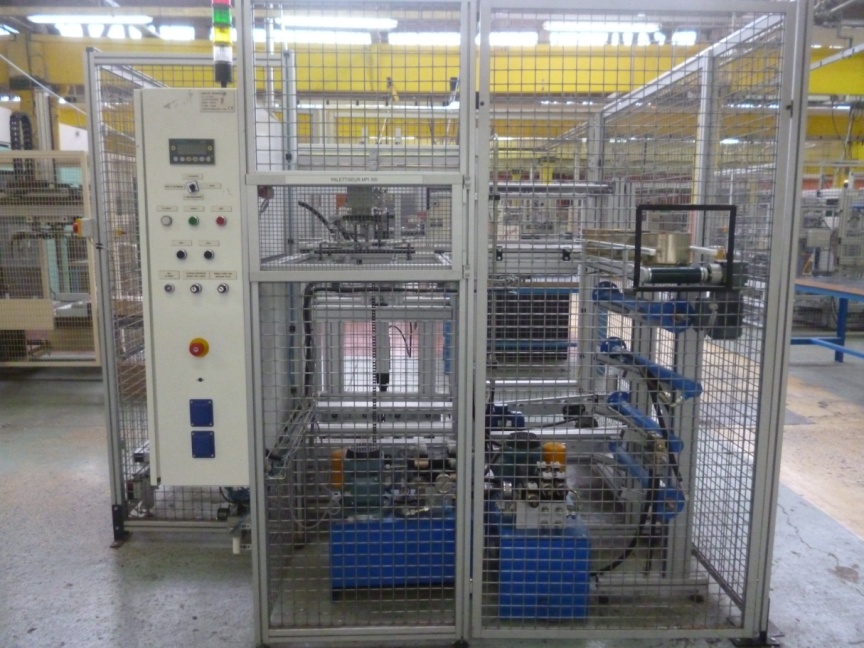 C1
C2
C3
C4
C5
C6
Activité pratique n°3
TECHNIQUES DE MAINTENANCE
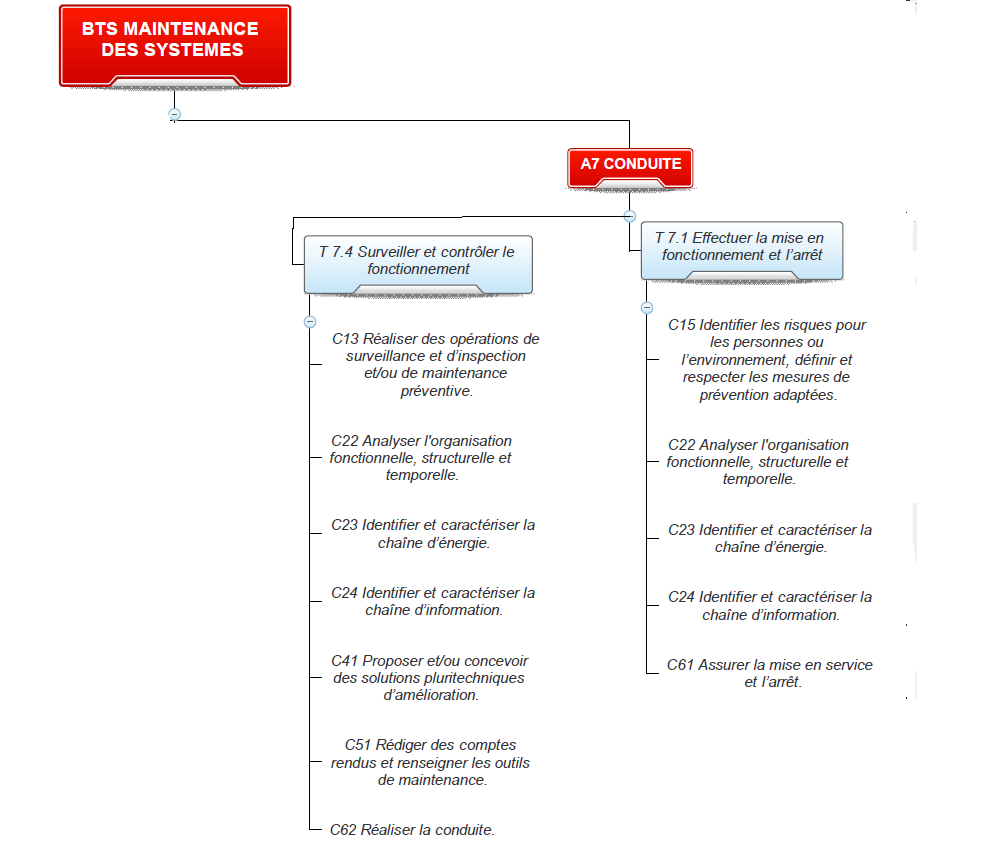 Techniques de maintenance
Séance de TP - 2h

Changement de format de production
Supports (12 au total) :
Pilulier, Palettiseurs, Samoflex …
Eléments abordés :
Actionneurs, SYLML et Chronogrammes
C1
C2
C3
C4
C5
C6
Synthèse
ACCOMPAGNEMENT PERSONNALISE
Anglais : Rédaction et présentation du compte-rendu à l’oral et en anglais
Préparation des exposés et compte rendu


Echanges
ANGLAIS
AP
Etude pluri-technologique des systèmes et Techniques de Maintenance : Présentation des différents systèmes par les étudiants
ETUDE PLURI-TECHNOLOGIQUE
C1
C2
C3
C4
C5
C6
Première semaine…
ETUDE PLURI-TECHNOLOGIQUE
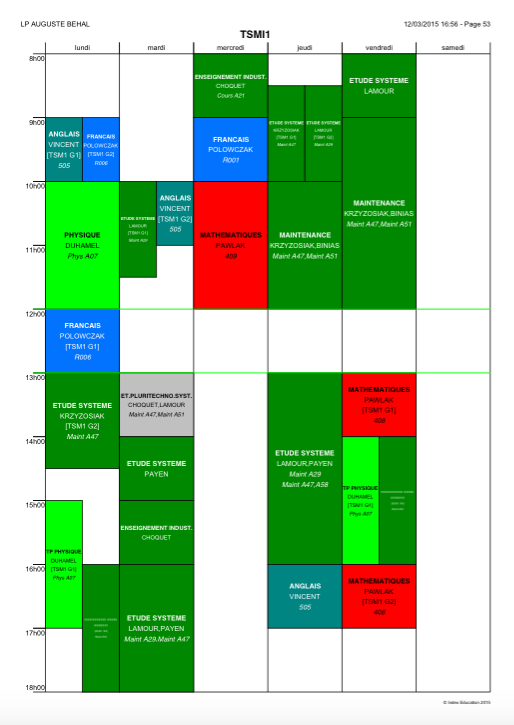 ACTIVATION
TECHNIQUES DE MAINTENANCE
ACTIVITE PRATIQUE N°1
ACTIVATION
ANGLAIS
C1
C2
C3
C4
C5
C6
Deuxième semaine…
ACTIVITE PRATIQUE N°2
ETUDE PLURI-TECHNOLOGIQUE
ANGLAIS
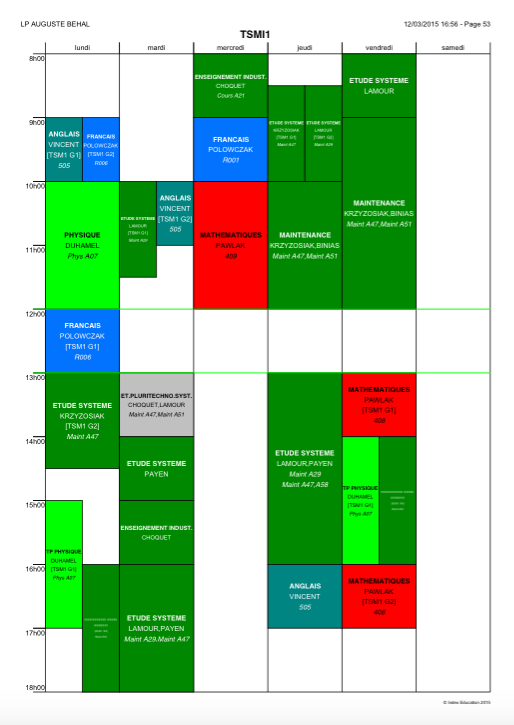 COURS
ETUDE PLURI-TECHNOLOGIQUE
SYNTHESE
TECHNIQUES DE MAINTENANCE
ACTIVITE PRATIQUE N°3
ACCOMPAGNEMENT PERSONNALISE
SYNTHESE
ANGLAIS
C1
C2
C3
C4
C5
C6
Les méthodes
Mettre en place des travaux dirigés de difficulté progressive avec des activités obligatoires et d’autres optionnelles
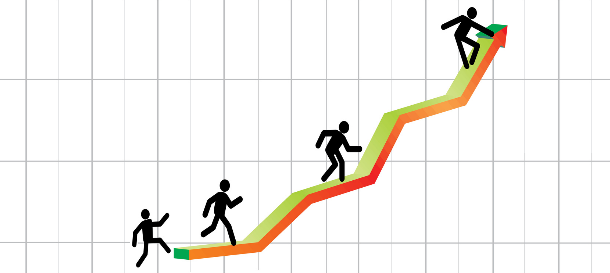 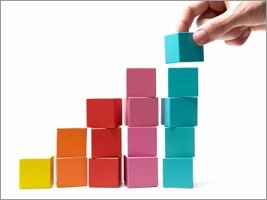 Structurer des documents d’activités jalonnés par des étapes-bilan pour éviter le découragement des étudiants.
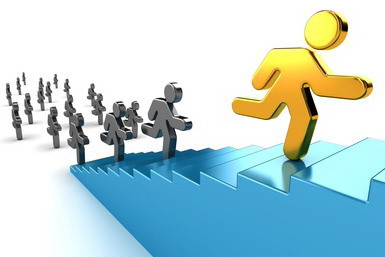 Mettre en place des temps individuels de travail pour inciter tous les étudiants à lire et interpréter un sujet, à démarrer un problème, à élaborer une démarche de résolution de problème.
C1
C2
C3
C4
C5
C6
Les méthodes
Proposer des professeurs référents, précepteurs, pour l’aide aux devoirs, le suivi des progrès, le soutien et l’encouragement.
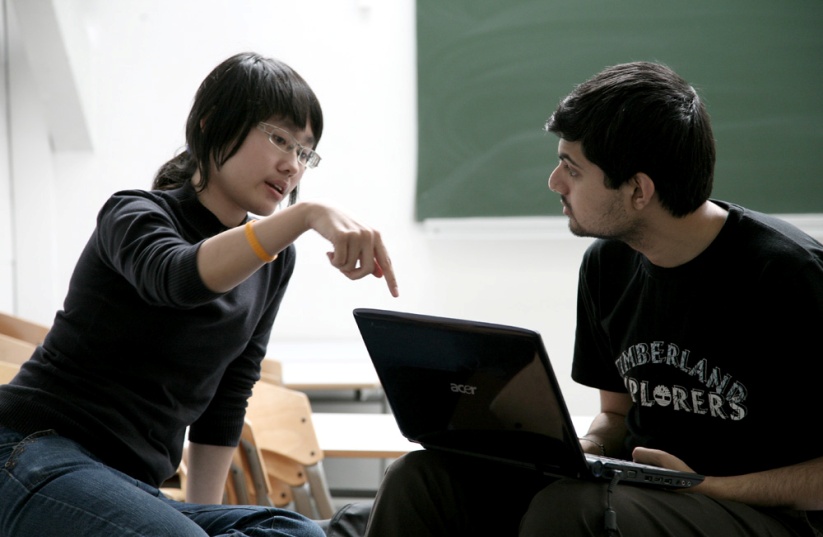 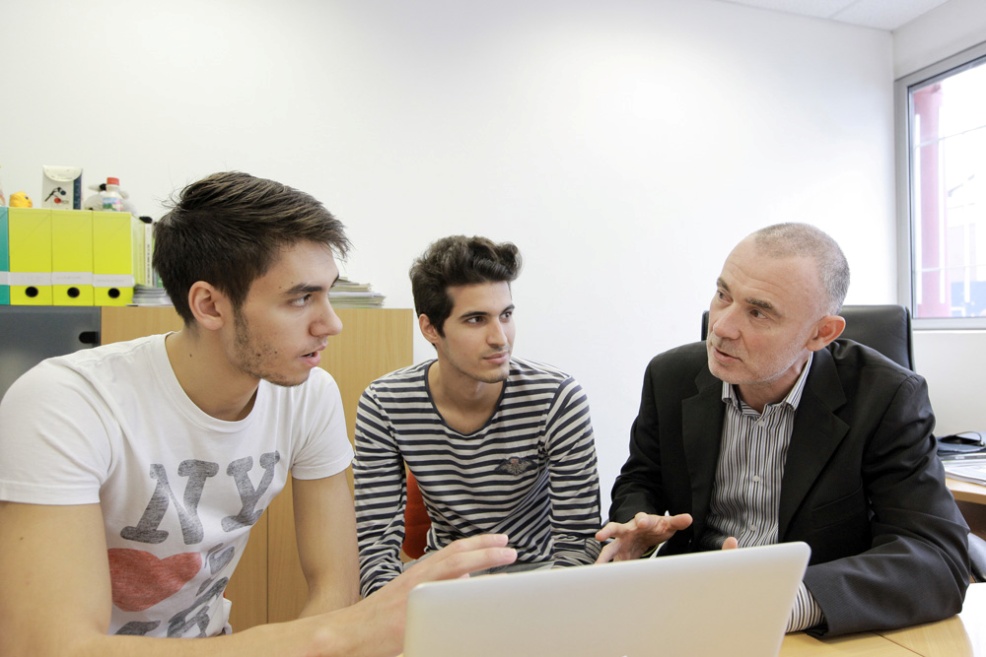 Proposer des activités mettant en relation les connaissances et compétences de l’enseignement général (français, anglais, mathématiques et physique-chimie) avec celles de l’enseignement professionnel.
Proposer des vitesses d’apprentissage différenciées en fonction des étudiants.
C1
C2
C3
C4
C5
C6
Les méthodes
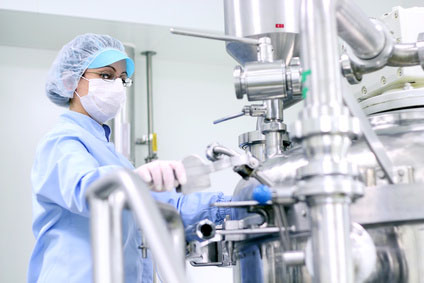 Mettre en place des conférences sur les métiers de la maintenance,
Proposer de l’information sur les poursuites d’études Post-BTS.
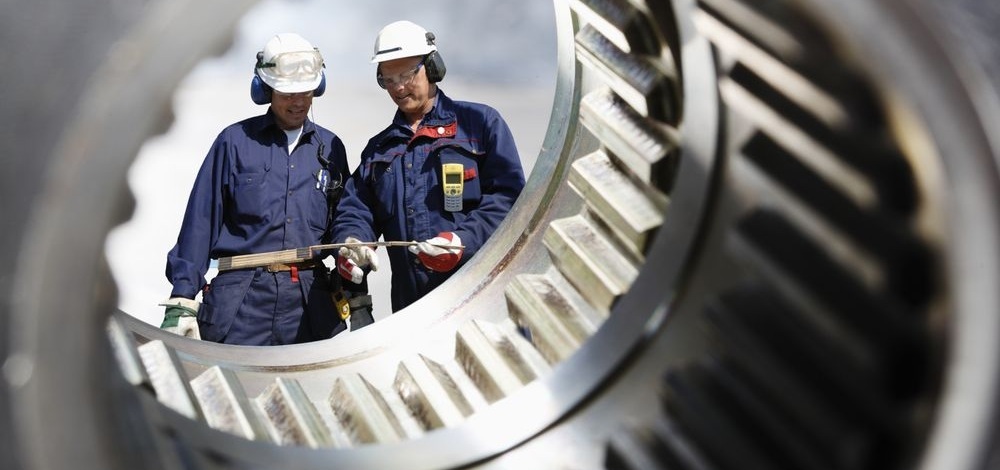 Faire venir des professionnels, proposer des visites de sites techniques,
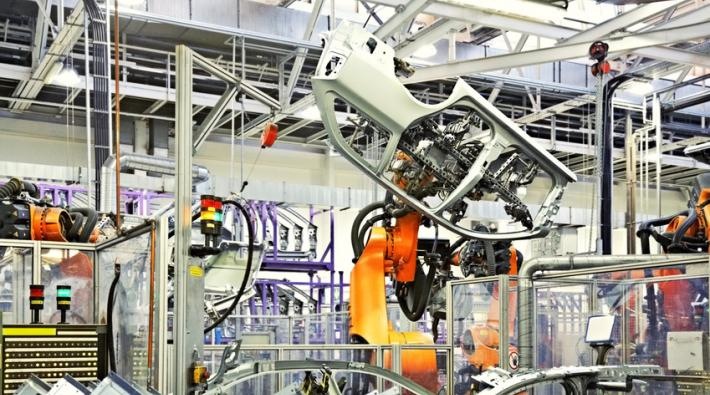 S’appuyer sur l’expérience des PFMP des élèves de Bac Pro
C1
C2
C3
C4
C5
C6
Les méthodes
S’appuyer sur des recherches documentaires sur Internet encadrées par les professeurs sur une partie restreinte du programme  afin de développer les capacités de synthèse.
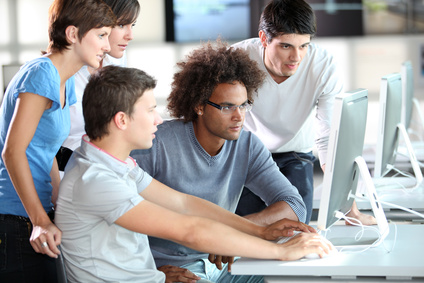 Utiliser le centre de documentation de l’établissement
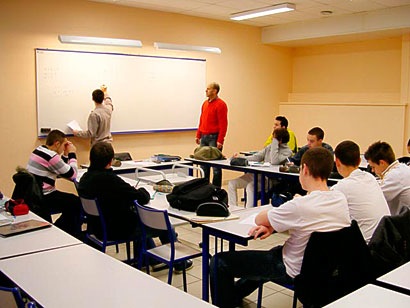 Développer la prise de parole (restitutions, exposés, explicitations, corrections…) y compris en anglais
C1
C2
C3
C4
C5
C6
Les conséquences
Définir par l’équipe pédagogique toute entière, des objectifs d’accompagnement en les réajustant régulièrement au cours de la formation.
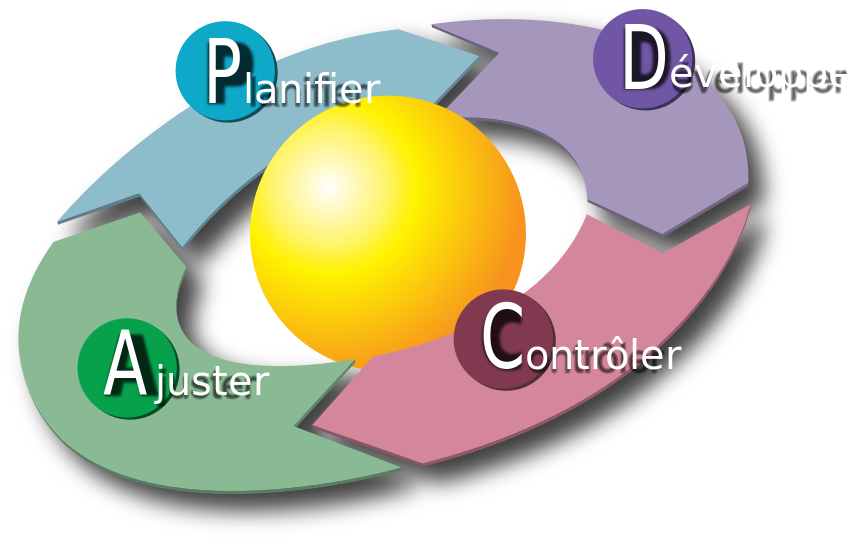 C1
C2
C3
C4
C5
C6
Nécessité d’un tableau de bord
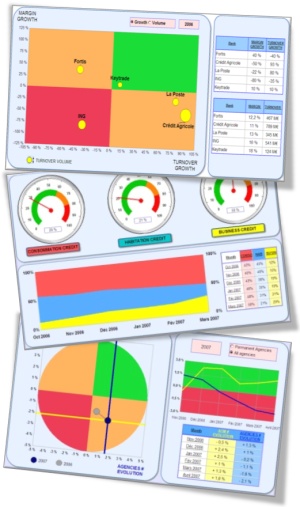 Le livret personnel est un outil important de relation et de dialogue entre enseignants et étudiants
C1
C2
C3
C4
C5
C6
En conclusion…
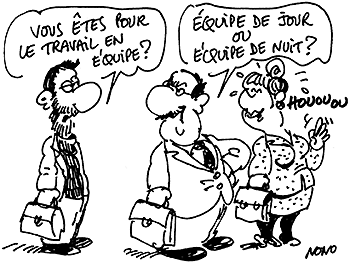 C1
C2
C3
C4
C5
C6